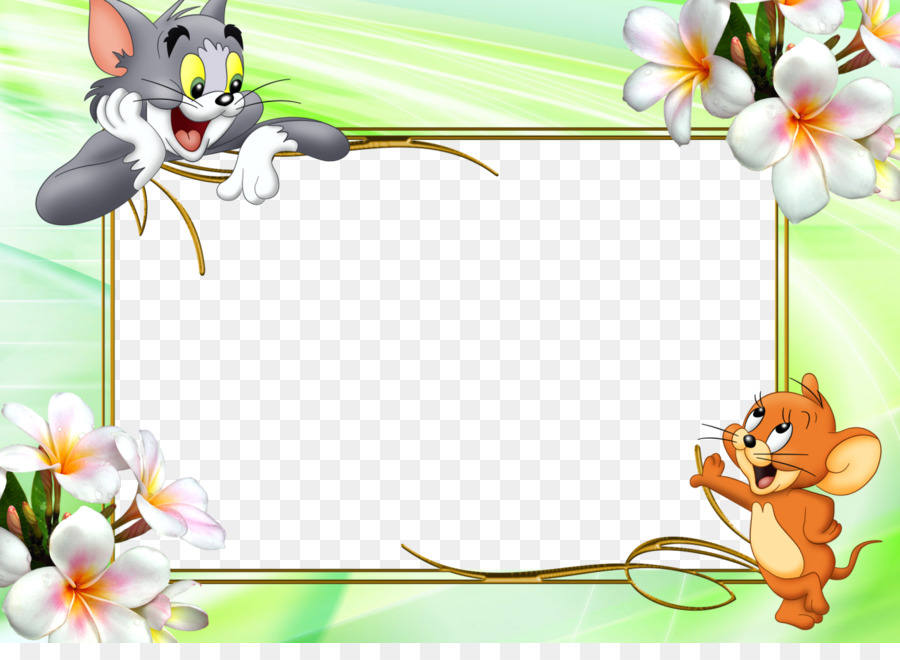 TRƯỜNG TIỂU HỌC TÂN XUÂN
KHỐI LỚP NĂM
MÔN: TOÁN
BÀI: KHÁI NIỆM SỐ THẬP PHÂN ( tiếp theo)
Trang 36
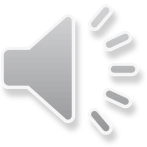 Thứ ba, ngày 02 tháng 11 năm 2021
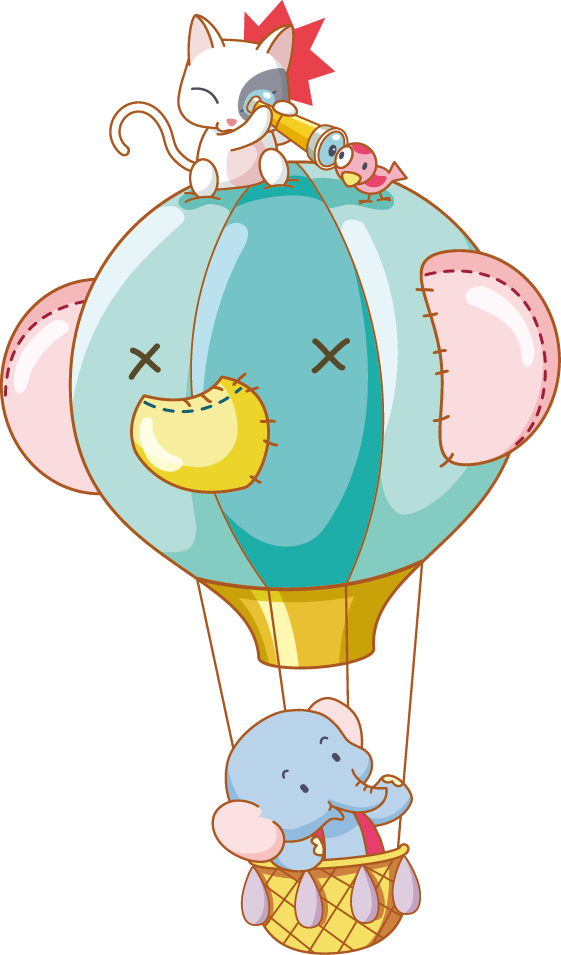 TOÁN:
Khái niệm số thập phân
(tiếp theo)
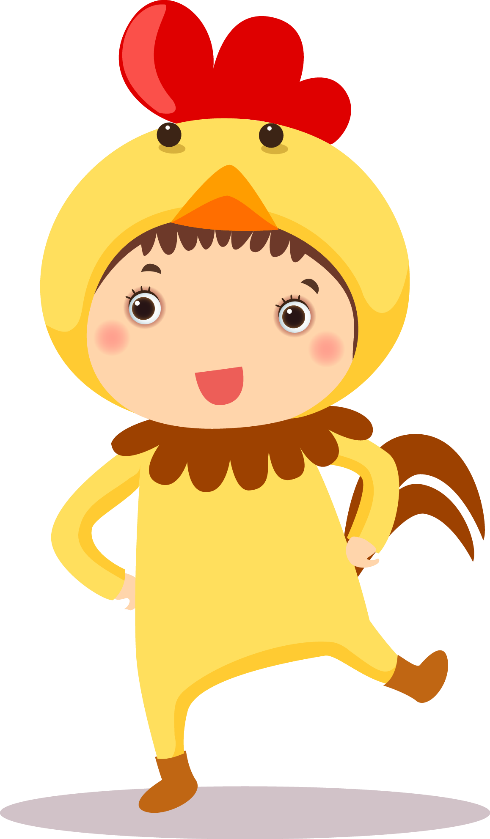 9999
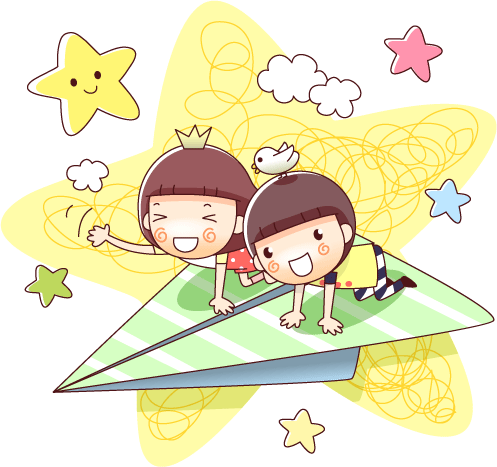 Đâu là 
Số Thập Phân?
3
10
1
2
0,101
0,02
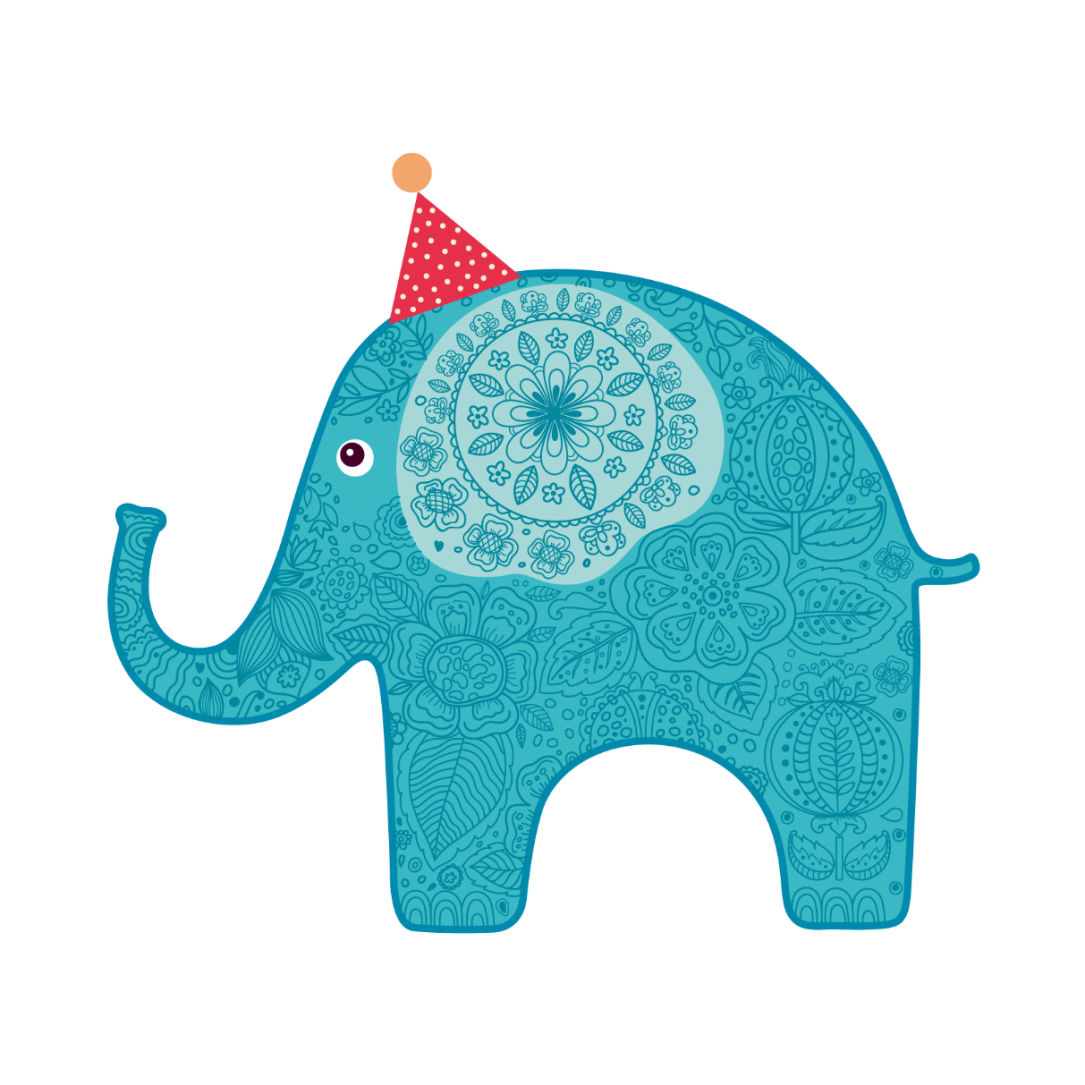 2
9999
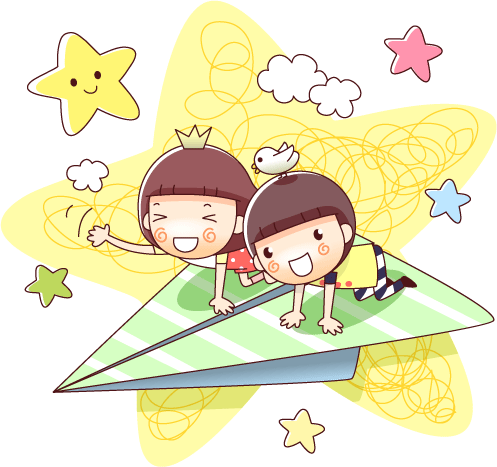 Đâu là 
Số Thập Phân?
3
10
1
2
0,101
0,02
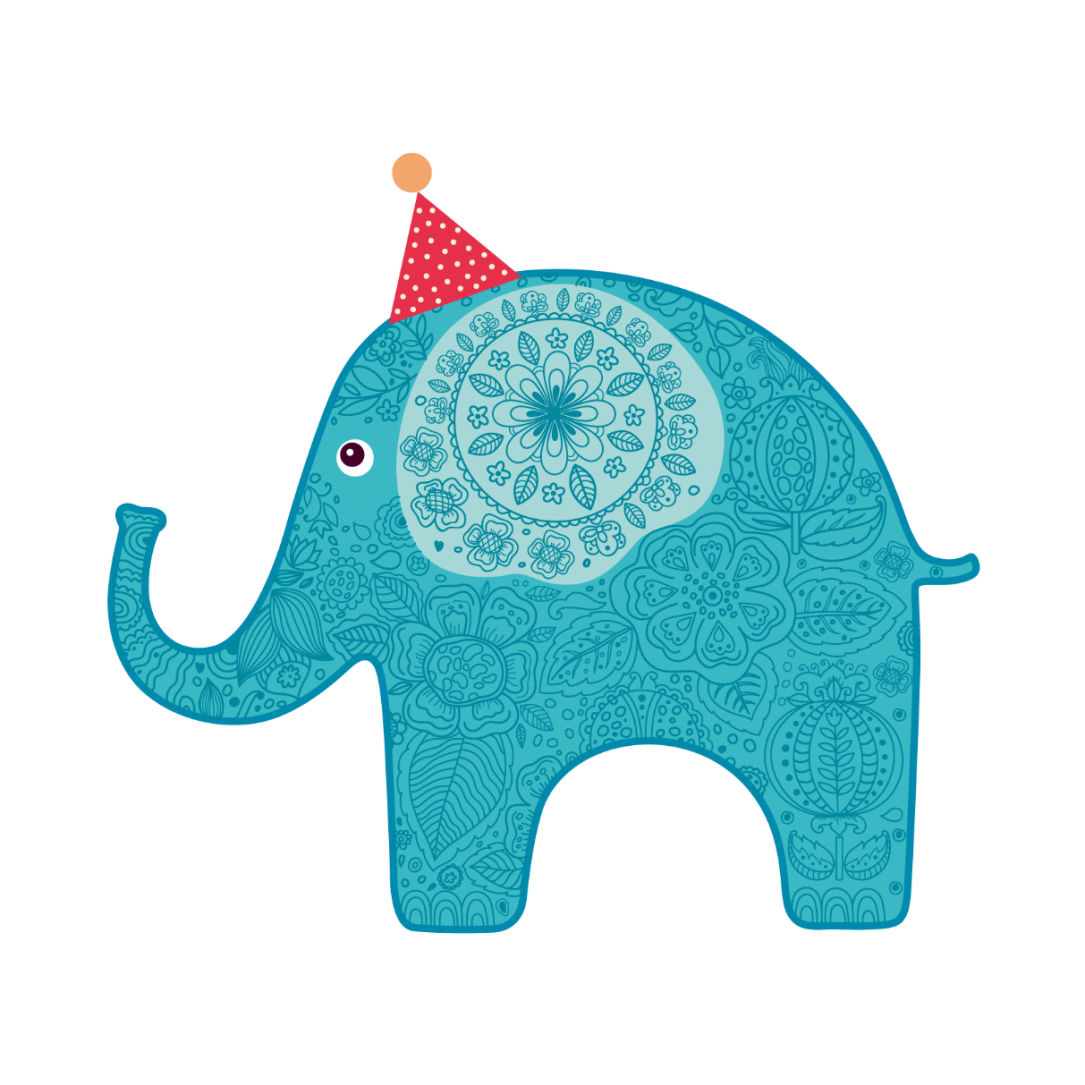 2
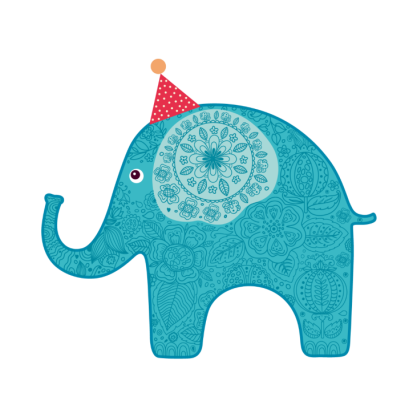 Ví dụ 1:
3
5
,
5
3
3
5
3
hay ......... m
... m ... dm
được viết thành ...... m
3,5m đọc là:
ba phẩy năm mét
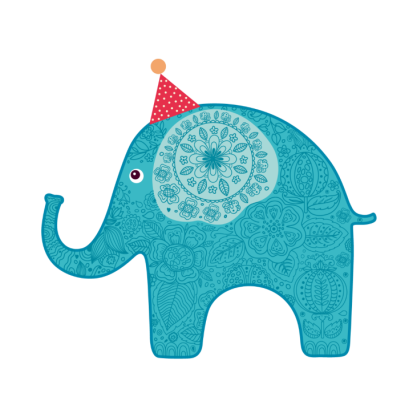 Ví dụ 1:
4
8
2
82
4
4
,
4
82
hay ......... m
... m ... cm
được viết thành  ......  m
bốn phẩy tám mươi hai mét
4,82m đọc là:
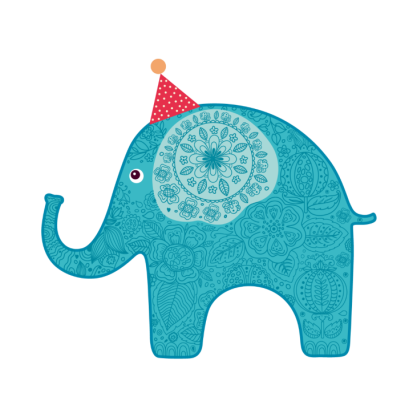 Ví dụ 1:
0
1
7
6
... m ...... mm hay .... m được viết thành ..... m
,
176
0
0
0
176
hay ..........  m
...m .....  mm
được viết thành   ........ m
0,176m đọc là:
Không phẩy một trăm bảy mươi sáu mét
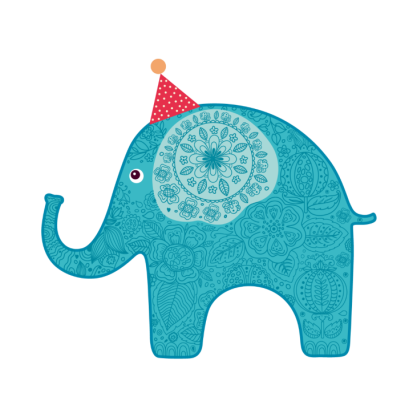 Ví dụ 1:
Các số: 3,5 ; 4,82 ; 0,176 cũng được gọi là Số Thập Phân.
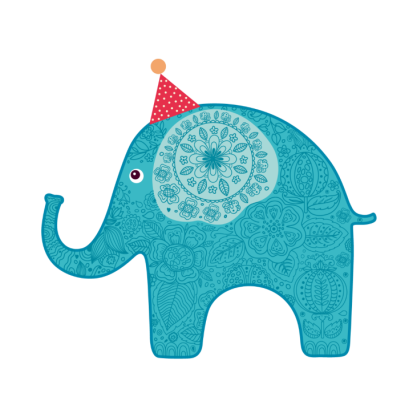 82
4,82
4
Ví dụ 1:
Phần thập phân
Phần nguyên
4,82 đọc là: bốn phẩy tám mươi hai.
Ví dụ 2:
20,578
Phần nguyên
Phần thập phân
20,578 đọc là: hai mươi phẩy năm trăm bảy mươi tám.
Nhận xét:
Mỗi số thập phân gồm có hai phần: phần nguyên và phần thập phân, chúng được phân cách bởi dấu phẩy.
Bạn hãy nêu cấu tạo của số thập phân?
Những chữ số ở bên trái dấu phẩy thuộc về phần nguyên, những chữ số ở bên phải dấu phẩy thuộc về phần thập phân.
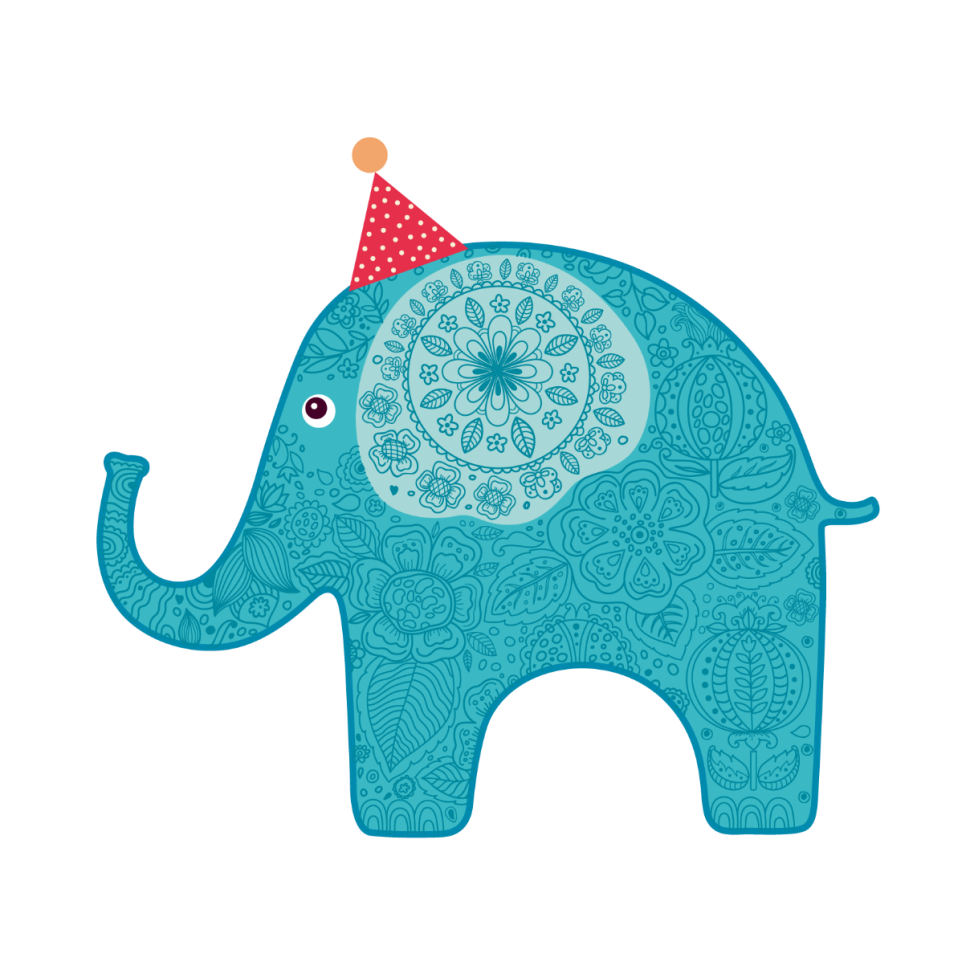 - Khi đọc số thập phân, ta đọc từ trái sang phải.
Ví dụ 2:
Bạn hãy nêu rõ cấu tạo của số thập phân sau đây?
8  ,  56
8,65: Tám phẩy năm mươi sáu.
8,56
Phần
thập phân
Phần
nguyên
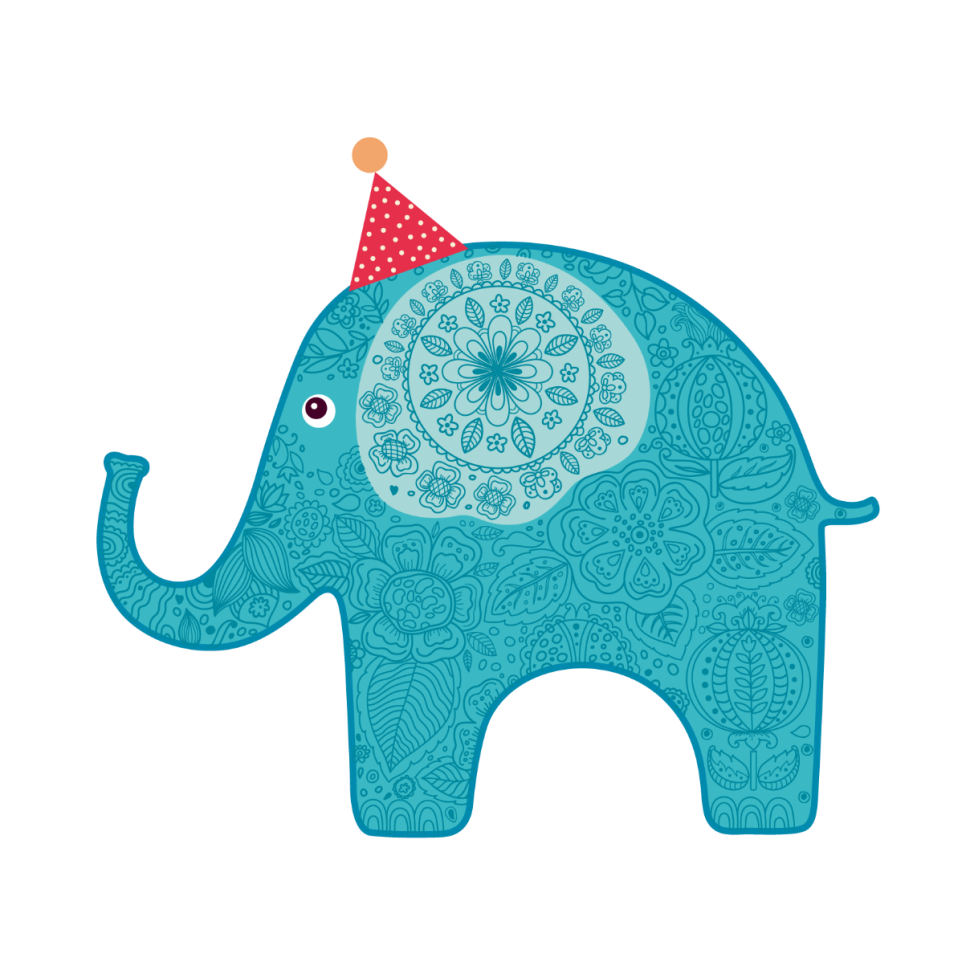 Hãy đọc số thập phân bên?
Ví dụ 2:
Bạn hãy nêu rõ cấu tạo của số thập phân sau đây?
90  ,  638
90,638: Chín mươi phẩy 
             sáu trăm ba mươi tám.
90,638
Phần
thập phân
Phần
nguyên
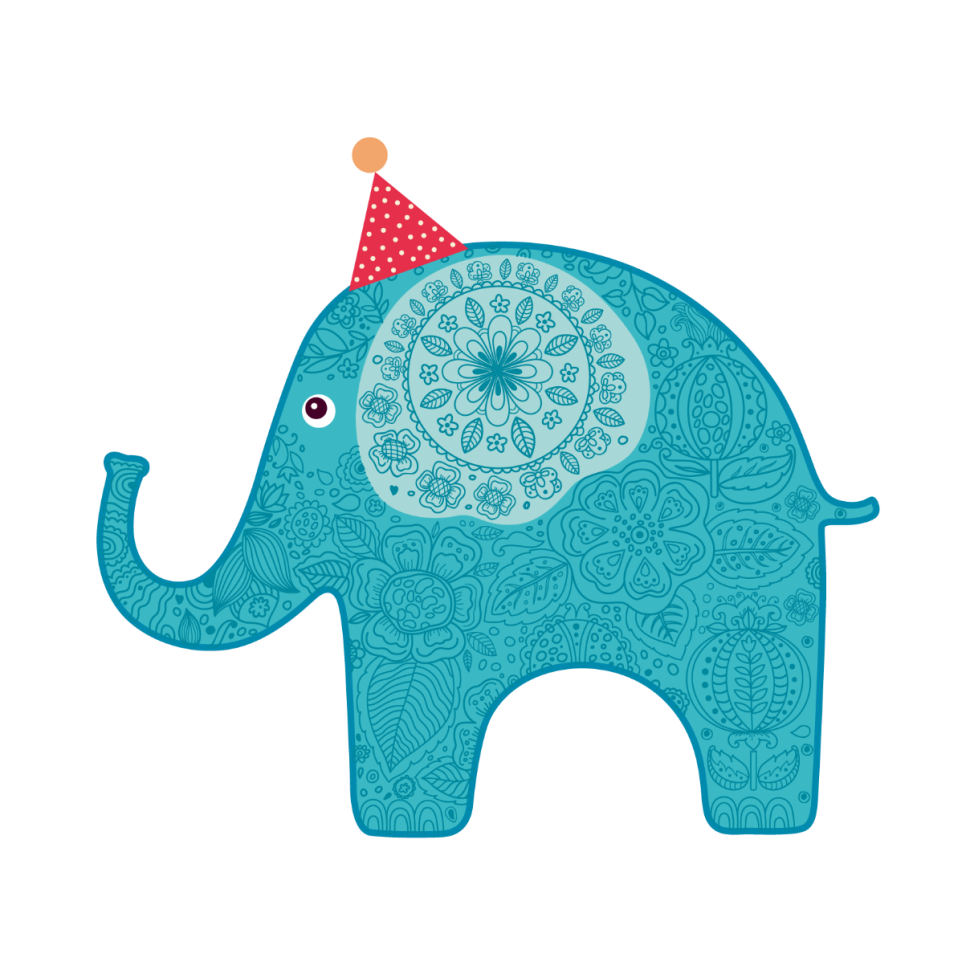 Hãy đọc số thập phân bên?
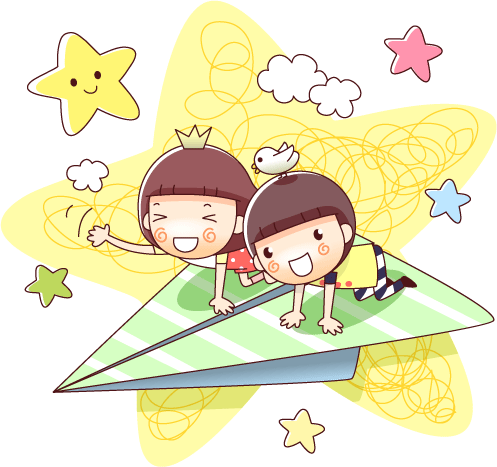 Bài tập:
Chúng ta cùng làm 
bài tập 1 và 2 (tr.37) 
ở SGK nhé!
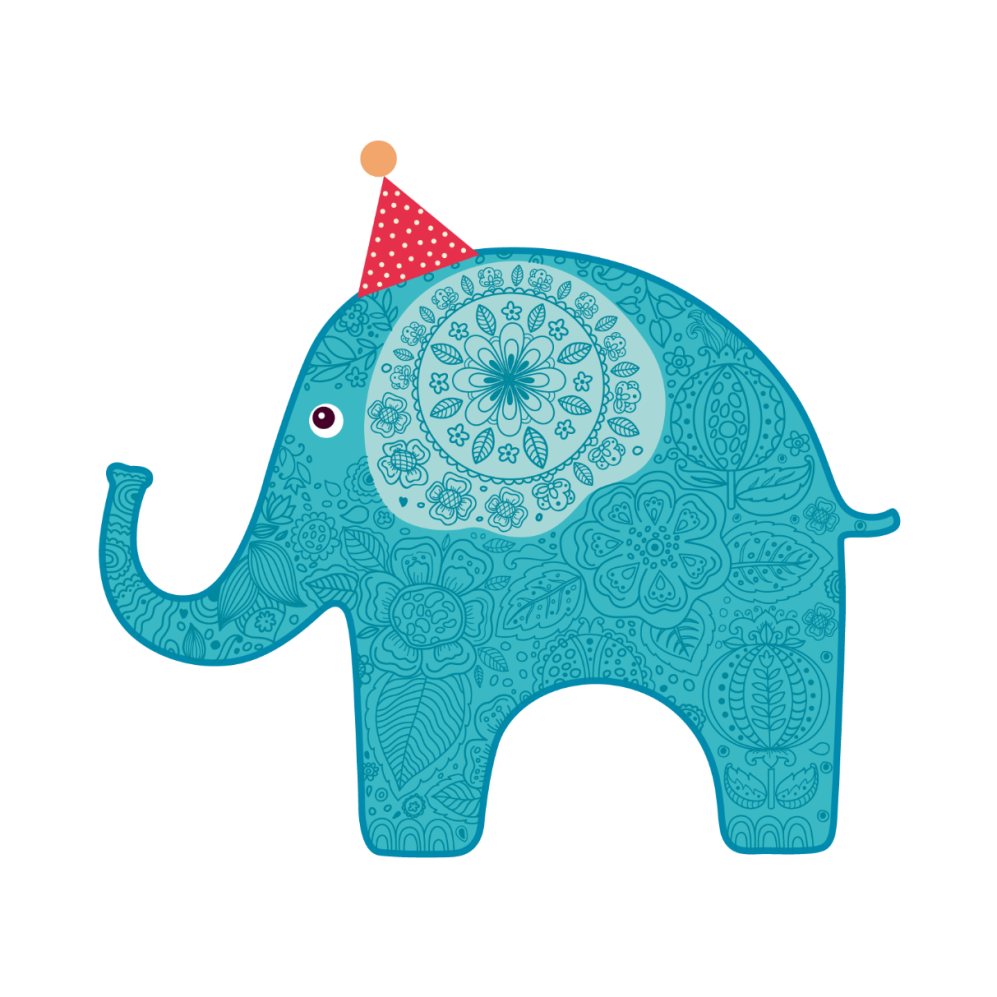 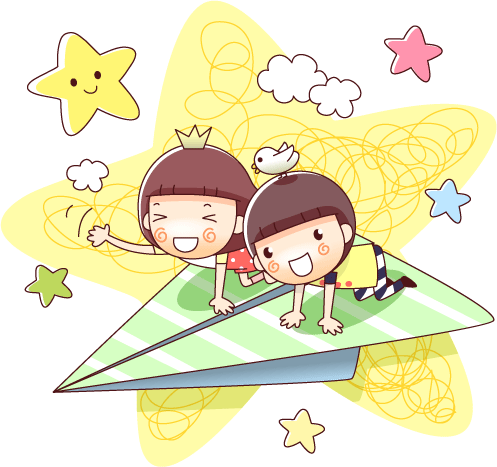 Bài 1:   Đọc mỗi phân số sau:
9,4  ;  7,98  ; 25,477  ; 206,075  ; 0,307
9,4        :  Chín phẩy bốn.
7,98      :  Bảy phẩy chín mươi tám.
25,477 : Hai mươi lăm phẩy bốn trăm bảy mươi bảy.
206,075: Hai trăm linh sáu phẩy không trăm bảy mươi lăm.
0,307    : Không phẩy ba trăm linh bảy.
Bài 2:  Viết các hỗn số sau thành số thập phân 
	     rồi đọc số đó :
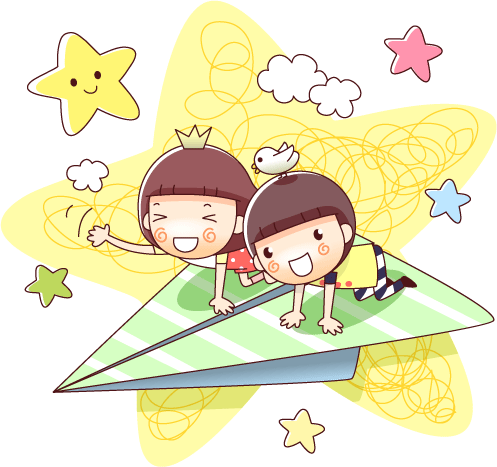 45
100
225
1000
9
10
5
10
810
82
5
1
Mẫu:
= 1,5
Đọc là: Một phẩy năm
Bài 2:  Viết các hỗn số sau thành số thập phân 
	     rồi đọc số đó :
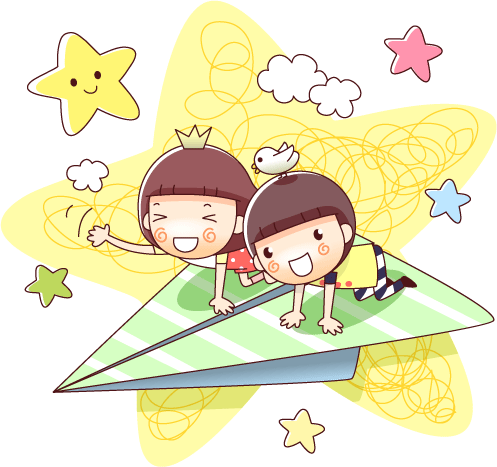 45
100
225
1000
9
10
810
82
5
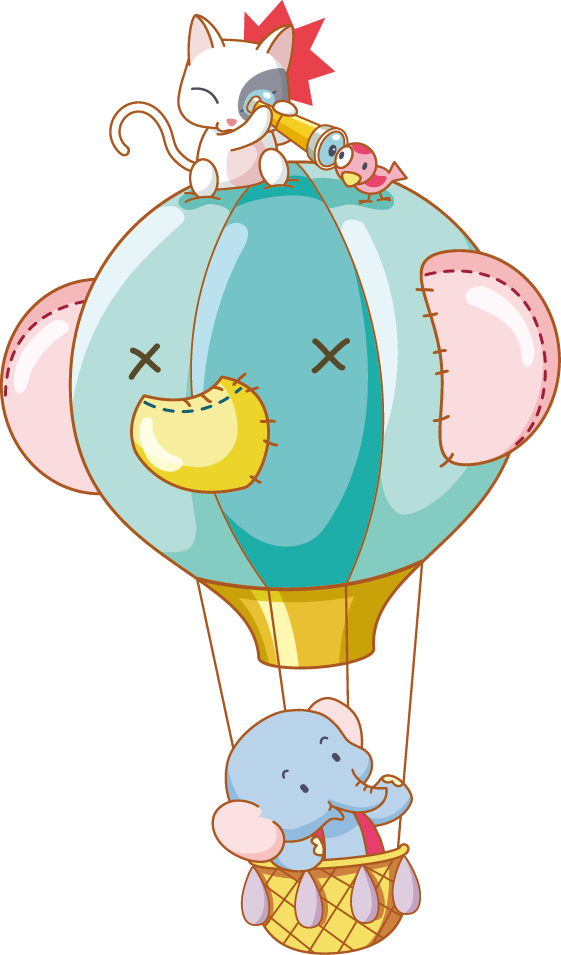 Tạm biệt nhé!
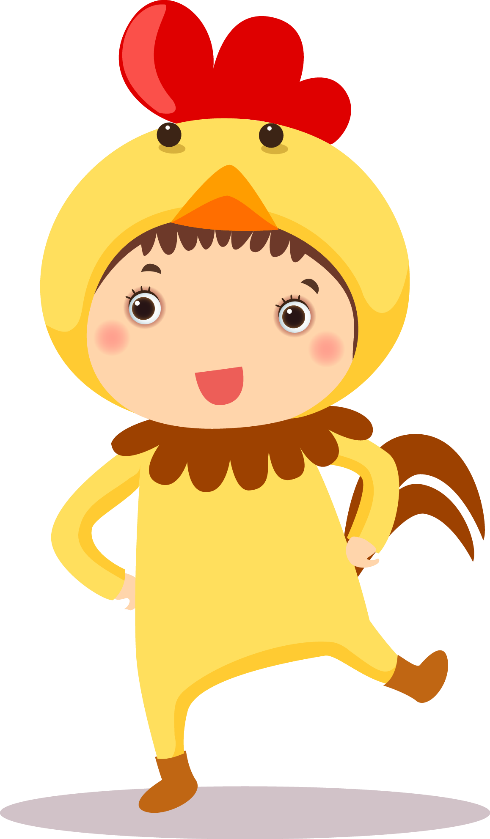